UNIVERSITÀ DI MODENA E REGGIO EMILIA
Dipartimento di Ingegneria "Enzo Ferrari"
Corso di laurea in Ingegneria Informatica
Sviluppo di un'applicazione web per l'utilizzo del framework SparkER
Relatore:                            
Prof.ssa Sonia Bergamaschi  
                                         
Correlatore:                      
Ing. Luca Gagliardelli
Candidato:         
Giovanni Bonisoli  
                            Matr. 89698
Anno Accademico 2016/2017
Outline
SparkER e Entity Resolution


Obiettivi e strumenti


Architettura dell’applicazione


Funzionalità dell’applicazione


Conclusioni e sviluppi futuri
2
Entity Resolution
Step fondamentale dell'integrazione dei dati che ha lo scopo di individuare e associare i profili di entità provenienti da diverse sorgenti di dati (complessità quadratica).
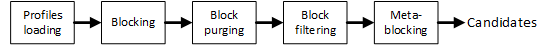 SparkER
Framework di ER che segue il modello illustrato. È stato sviluppato dal gruppo di ricerca sulle Basi di Dati, DBGroup;  implementato per Apache Spark, middleware per la gestione dei Big Data;
3
Obiettivi
Fornire un'interfaccia grafica a SparkER, la quale renda accessibile l'utilizzo anche a un utente non avanzato;

Configurazione di SparkER per il lancio di un task di ER;

Monitoraggio un task durante la sua esecuzione;

Visualizzazione grafica dei risultati che permetta anche e il confronto tra uno o più task;

Invio dei risultati all'utente tramite il servizio di messaggistica Telegram;

Accessibilità dell'applicazione da qualsiasi dispositivo (responsive web design);

Utilizzo di file JSON per il salvataggio dei dati.
4
Strumenti usati
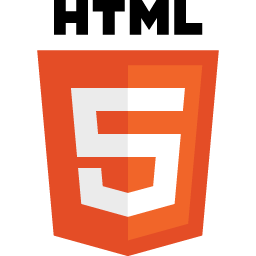 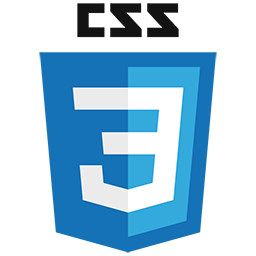 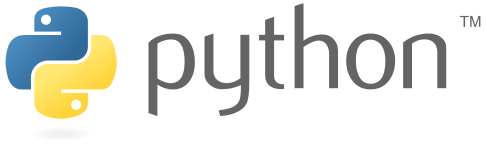 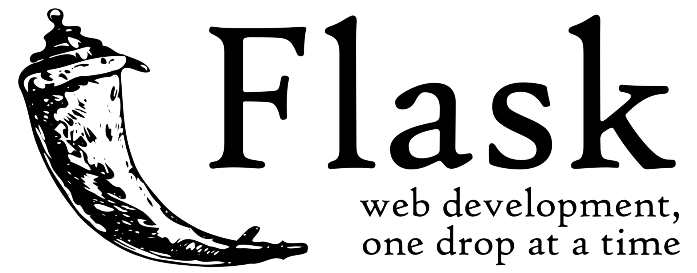 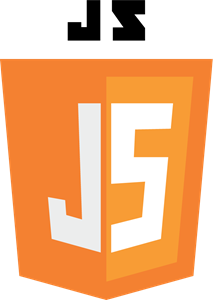 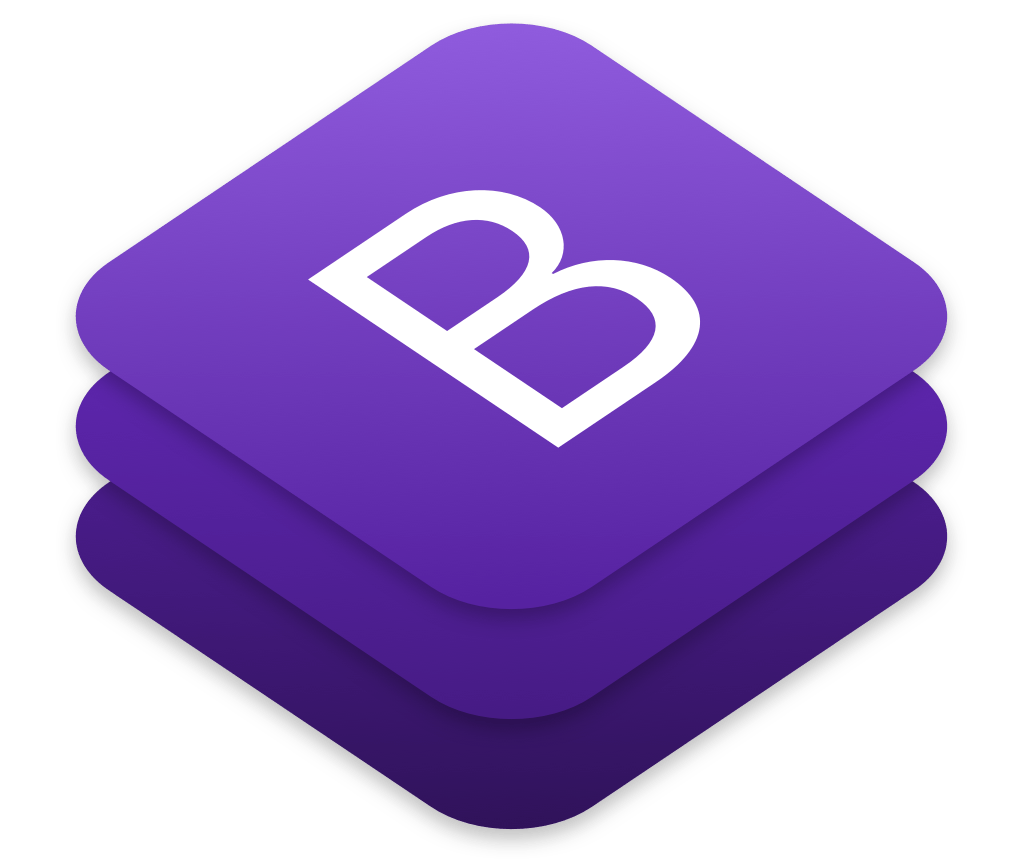 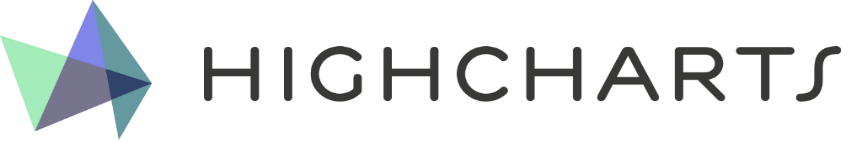 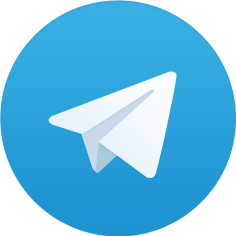 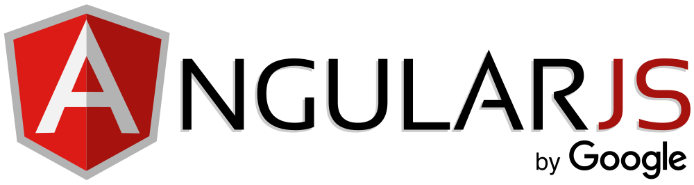 5
Architettura dell'applicazione
Client (Browser)
HTML5, JS & CSS
Server web
HTML5, JS & CSS
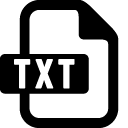 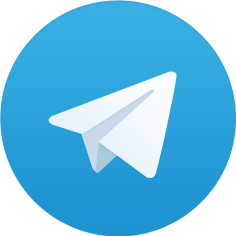 Meta-blocking files
Application
PYTHON
Telegram 
bot
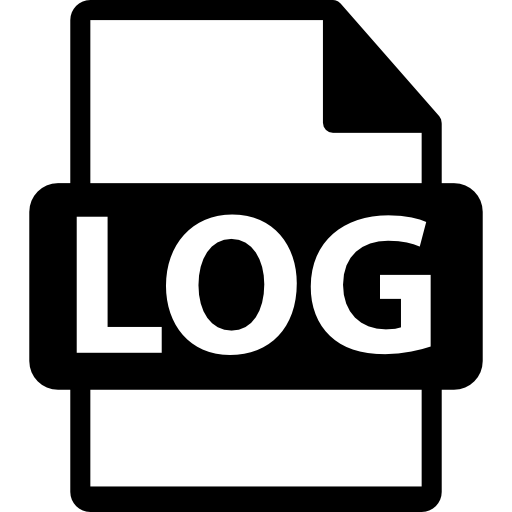 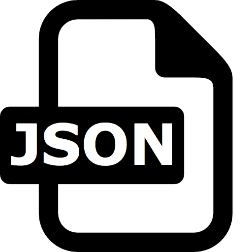 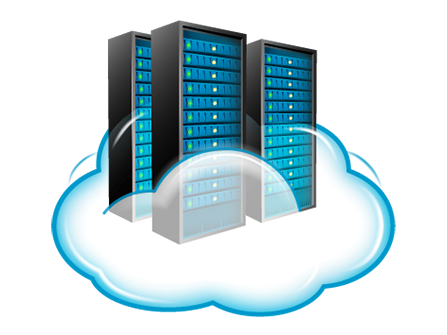 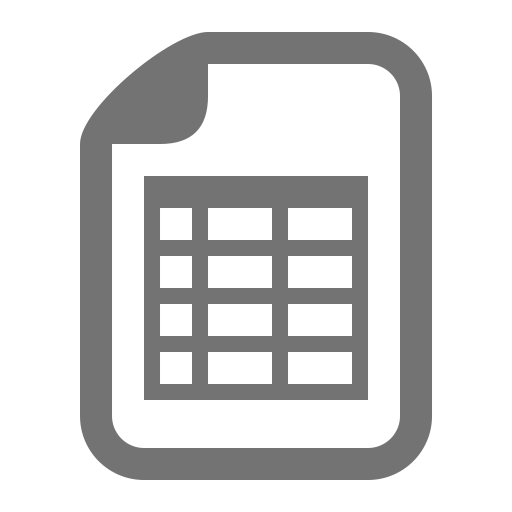 Log files
JSON files
Datasets
SparkER
6
Lato client
AngularJS fornisce un'architettura che segue il pattern MVC, composta da tre elementi:

Model. Fornisce i metodi per accedere ai dati dell'applicazione; 

View. Visualizza i dati contenuti nel model e si occupa dell'interazione con l'utente; 

Controller. Rileva modifiche  di uno degli altri due componenti e di conseguenza aggiorna l'altro componente.
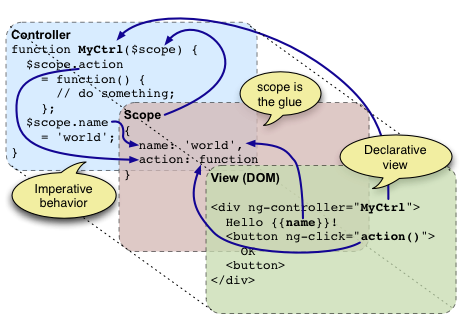 7
Single-page Application
Percezione di navigare tra pagine logiche diverse; in realtà vi sono dei frammenti di HTML (ciascuno con il proprio controller) che vengono caricati dinamicamente sulla stessa pagina, con nome "index.html";

Una pagina non viene aggiornata con un ricaricamento, ma con richieste AJAX che prendono dal server i dati per aggiornare la pagina dal lato del client;
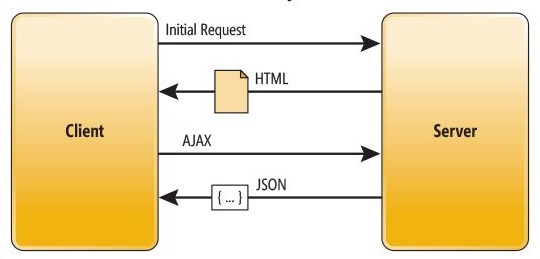 8
Lato server
Con Flask è stata dichiarata una funzione per servire l'unica pagina del sito. Tutte le altre funzioni sono state associate a un URL, attraverso il quale esse possono essere chiamate via AJAX. Si tratta delle funzioni per interagire con SparkER, con il collegamento a telegram e con le risorse sul server.
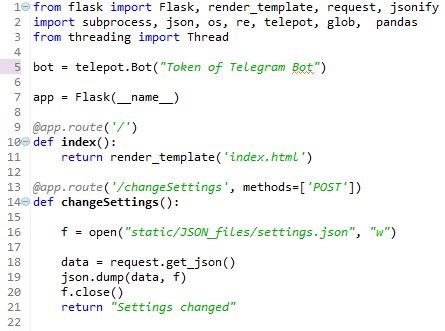 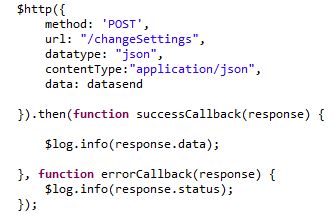 9
Impostazioni generali
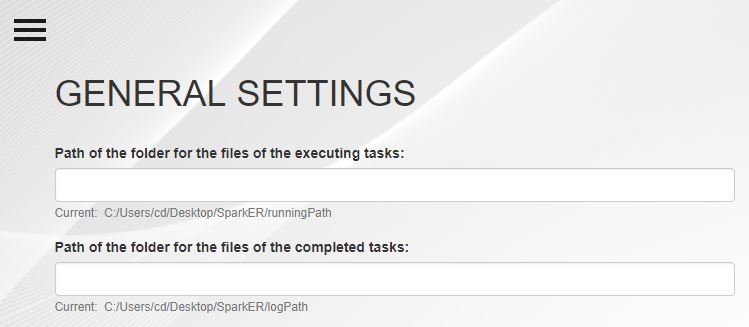 10
Gestione dei dataset
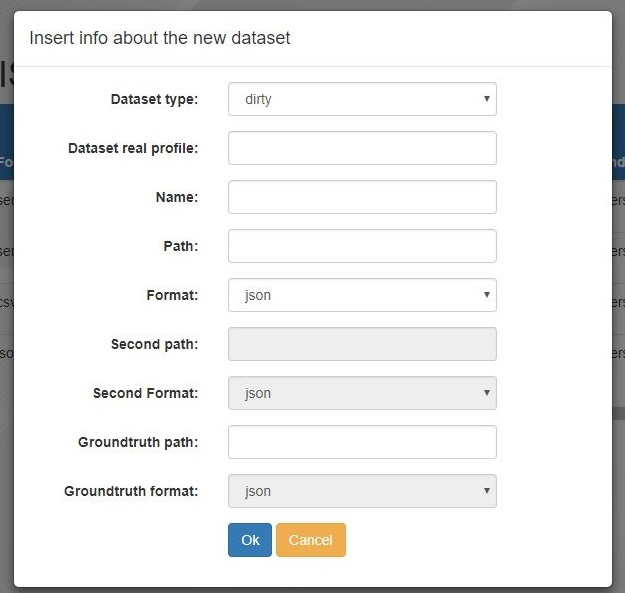 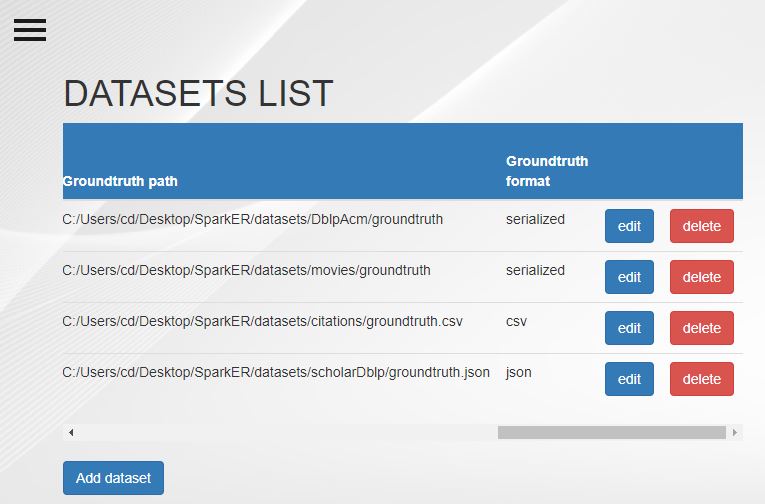 11
Lancio di un task
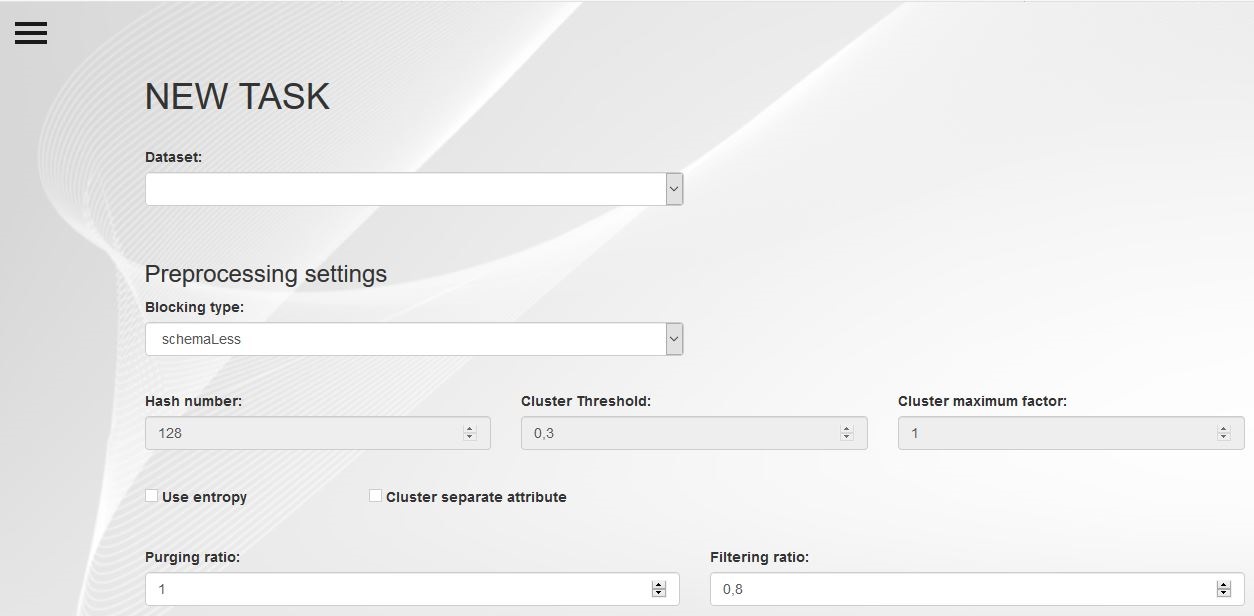 12
Monitoraggio di un task
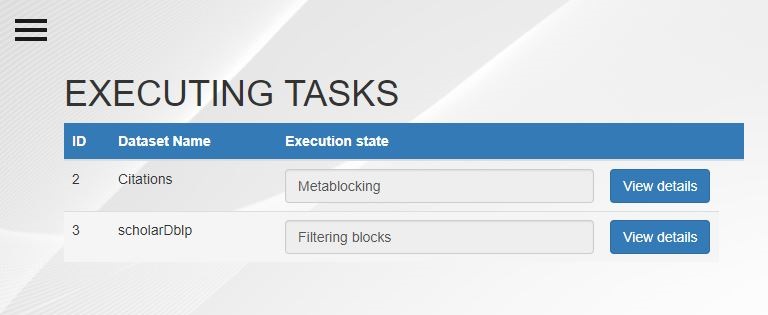 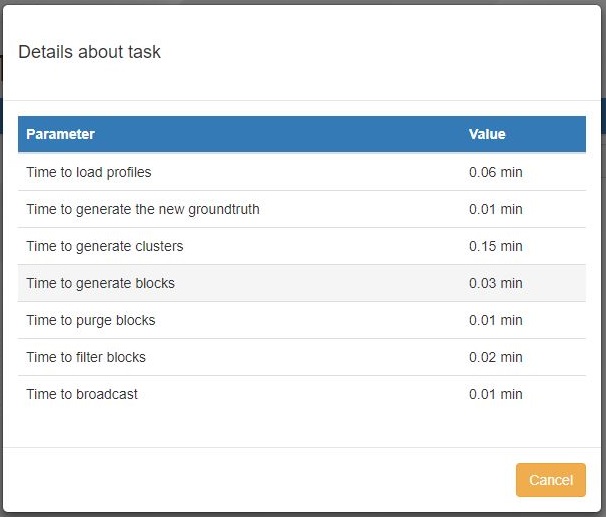 13
Visione dei risultati di un task
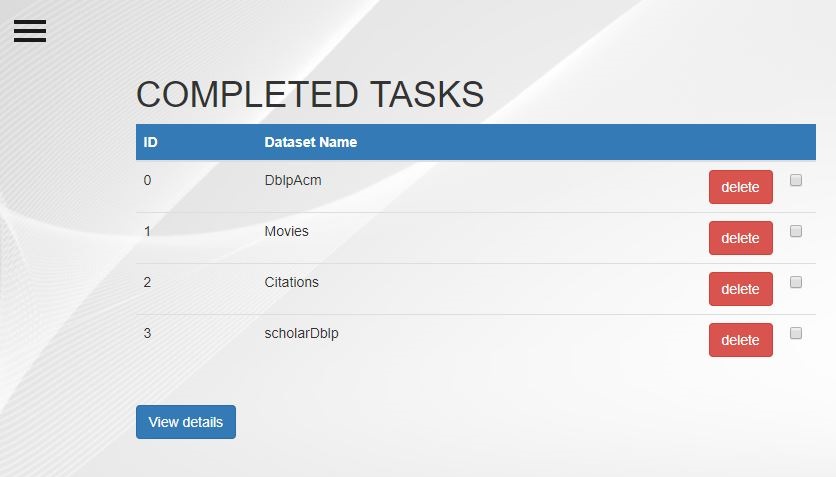 14
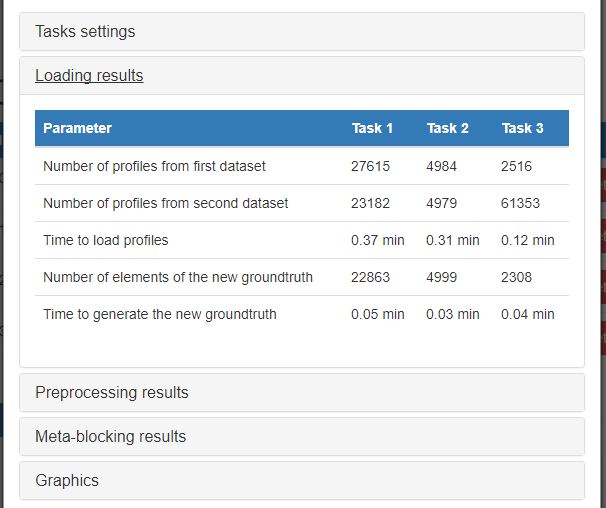 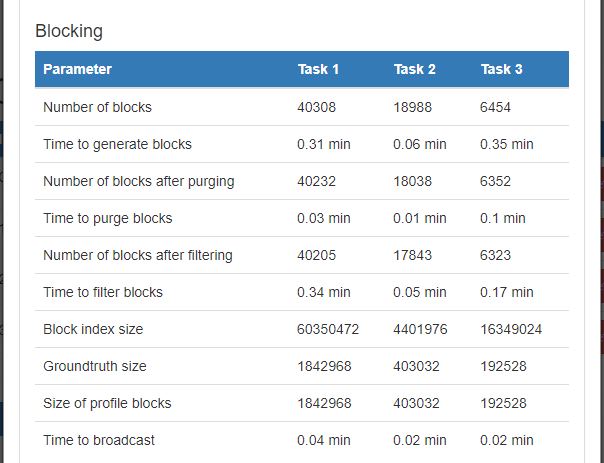 15
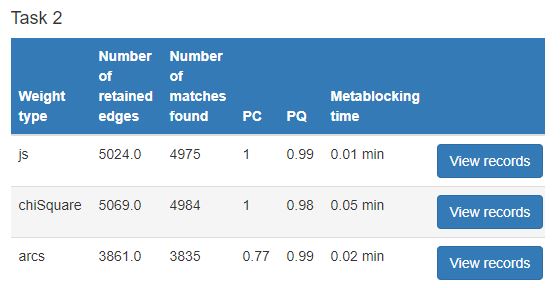 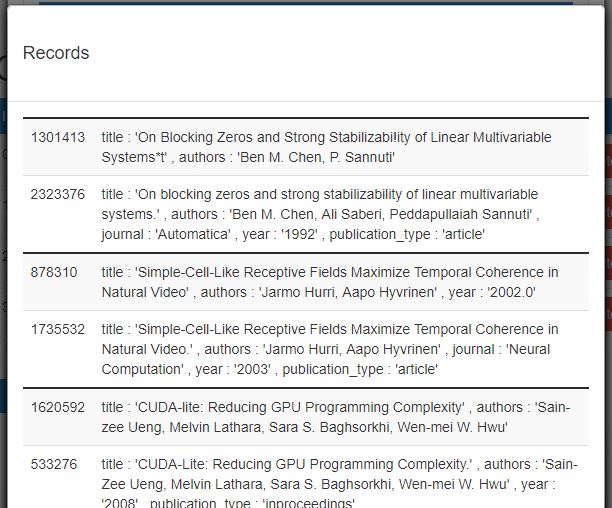 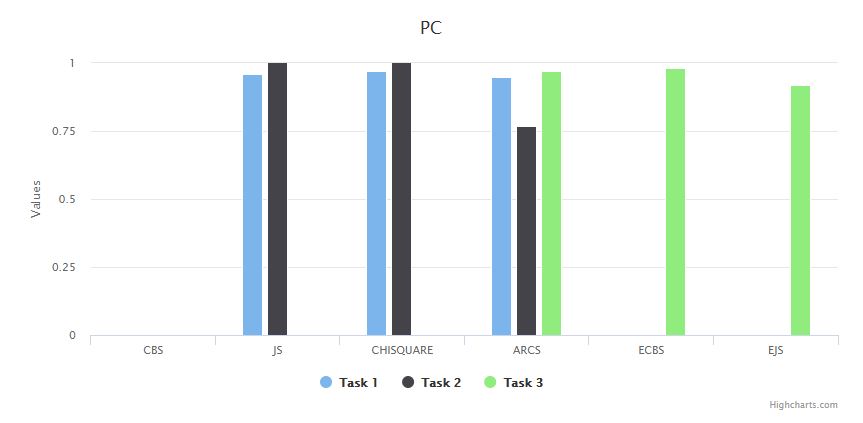 16
Invio di notifiche con Telegram
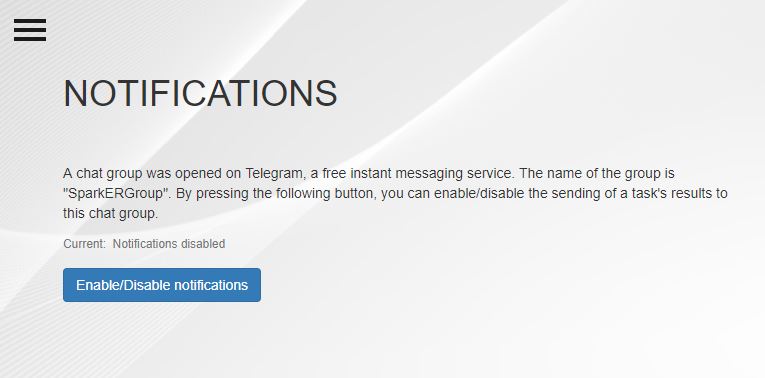 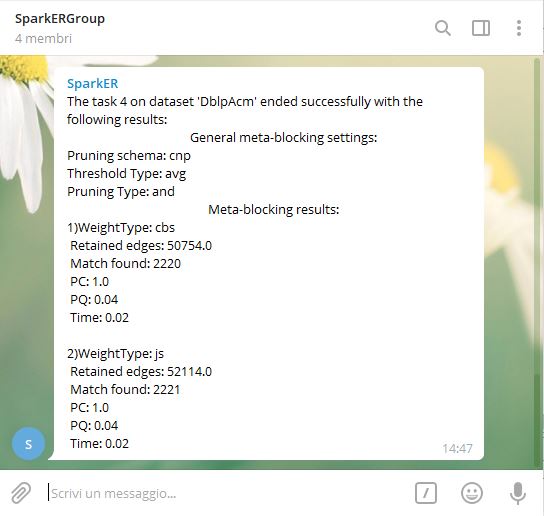 Inizialmente, invio delle notifiche ad account corrispondenti a numeri di telefono inseriti dall'utente;
Successivamente, invio delle notifiche a una chat di un gruppo chiamato "SparkERGroup" in cui sono presenti il bot e tutti quelli a cui si desidera rivolgere i risultati di un test.  Possibilità di abitare o disabilitare l'invio delle notifiche.
17
Conclusioni e sviluppi futuri
Acquisizione di nuove conoscenze e strumenti. 

Approfondimento di concetti e metodi appresi durante i tre anni del corso di studi;

Esperienza di progettazione e sviluppo di un'applicazione web per la risoluzione di un problema reale. L'applicazione sviluppata soddisfa quasi tutti i requisiti prefissati;

Tra i principali sviluppi futuri si intravede soprattutto la modifica dell'uso di Telegram cercando una soluzione più vicina alla specifica originale;

Se SparkER dovesse subire modifiche o aggiornamenti, potrebbe essere richiesto di modificare l'applicazione di conseguenza.
18
Grazie per l’attenzione!